Sokhna Bineta Lo Amar(1, 2)
Oumar Ka(1)
Paul Gueye(2)






Annual Jefferson Lab Users Organization (JLUO) Meeting
June 13-15, 2022






(1) : Université Cheikh Anta Diop (UCAD), Dakar (Senegal)
(2) : Facility for Rare Isotope Beams (FRIB)
Validation Of  The JLab Physics In GEANT4 Using Meson Pion Photo-Production Data
Introduction
CLAS, detector allowing to probe deeply the nucleons with high statistics
GEANT4, GEometry ANd Tracking 4
Tool dedicated for simulation between particle and matter and for data analysis
Applications, high energy, nuclear energy, space and materials sciences to medical physics
Goal 
Validate GEANT4 physics using JLab data in the GeV range
Pion photo-production: good alternative to probe matter
Electromagnetic and Hadronic interactions combined
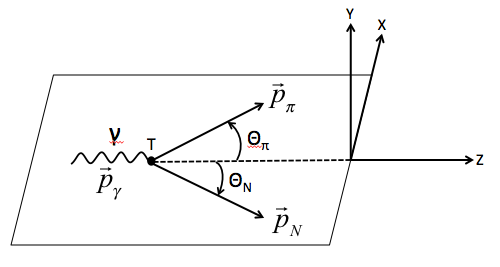 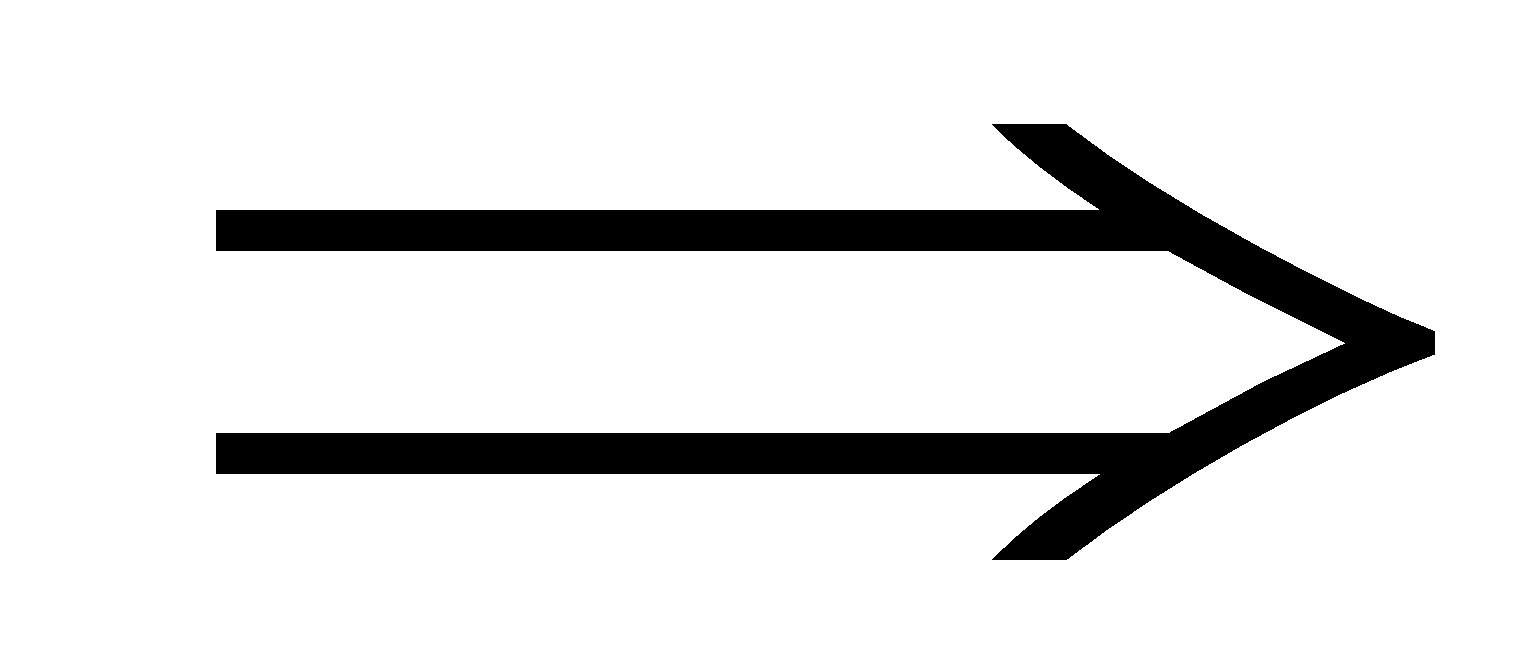 Resonances identified
CLAS, CEBAF Large Acceptance Spectrometer
Experiences performed with the CLAS detector, located in the hall B of JLab
Outline
GEANT4Physics implementation and Photo-production reaction
Interactions in GEANT4 as a physics processes
Tens of categories of hadronic models (GEANT4 9.6.p02 version)
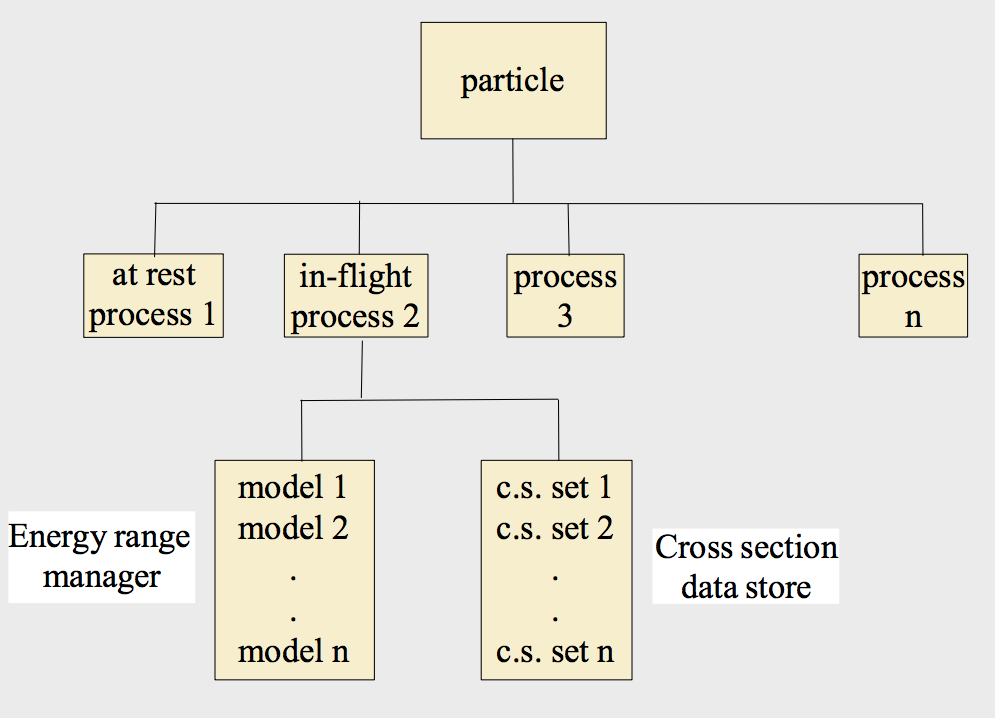 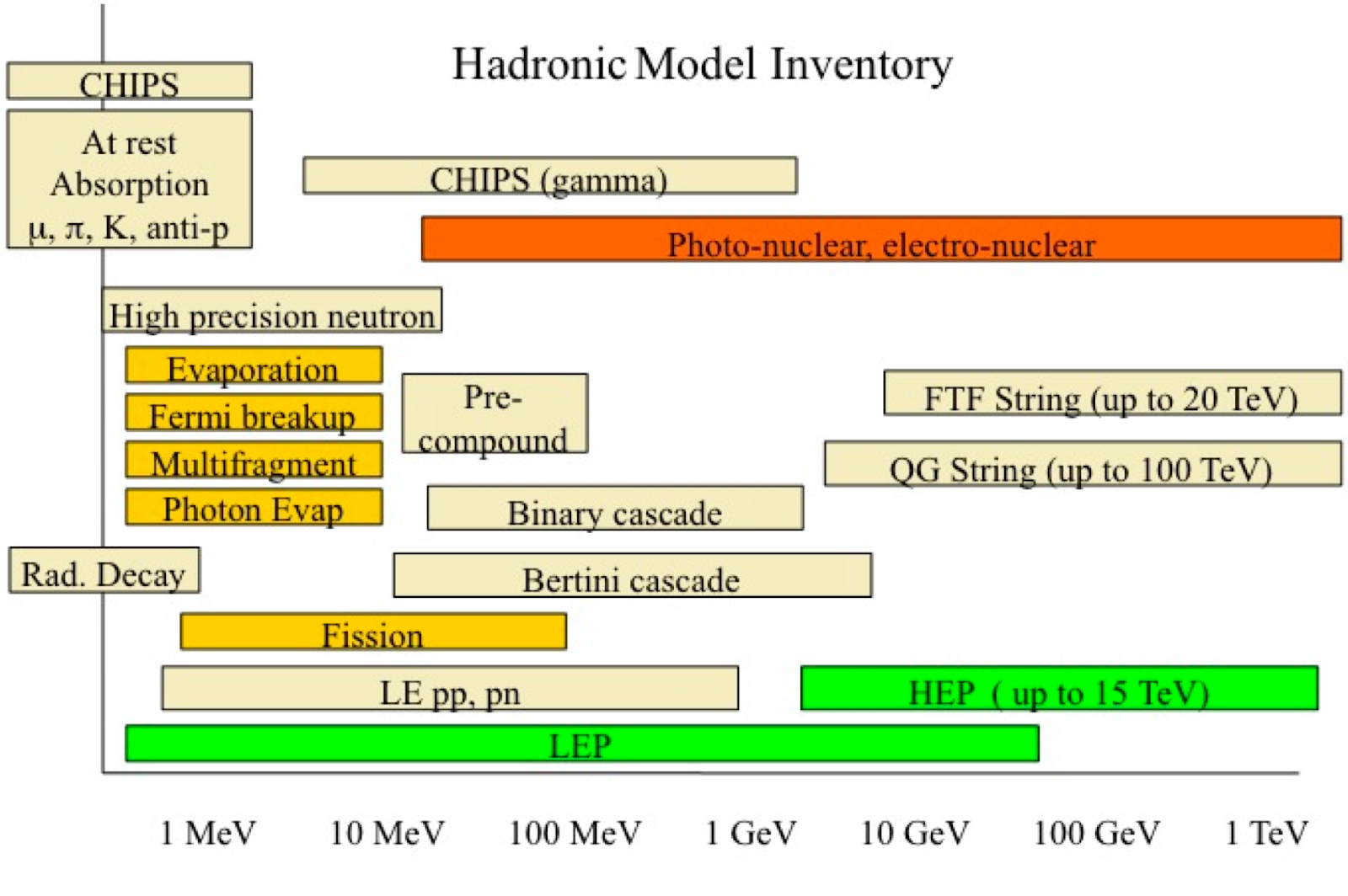 Two distinct packages: EM and Hadronic physics
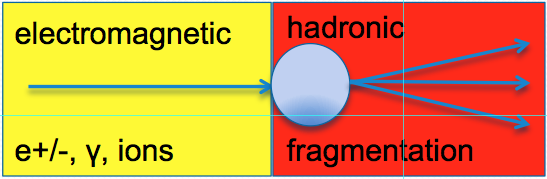 GEANT4Physics implementation and Photo-production reaction
Cross-sections
GEANT4, interactions between particle and matter quantified by exclusive/inclusive cross-sections
Cross-sections data tabulated for each hadronic model
Comparison: PDG and GEANT4 (BERT &CHIPS)
PDG: Particle data Group, large database including diverse compilations
Comparison: GEANT4 and SAID + experimental data of JLab
SAID: Scattering Analysis Dial-in
(Phenomenological model based on word-wide experimental data and maintained by GWU)
Missing data from CLAS below 600 MeV
Cross-sections and ComparisonGeneralities
Cross-sections and ComparisonGEANT4 (CHIPS) vs PDG
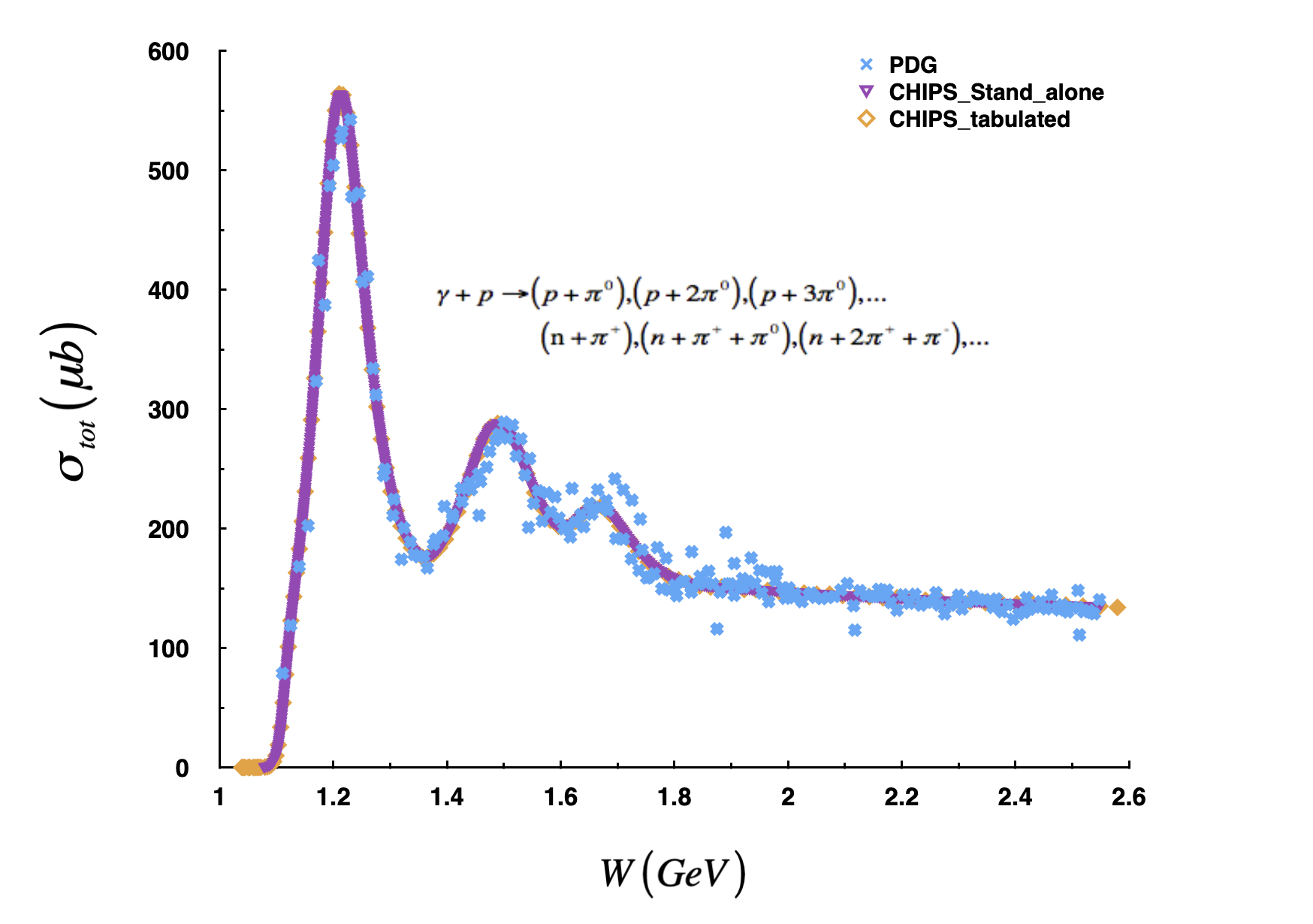 CHIPS_Stand-alone allow to verify the tabulated data
Superimpose perfectly
CHIPS_tabulated
fits correctly with PDG data
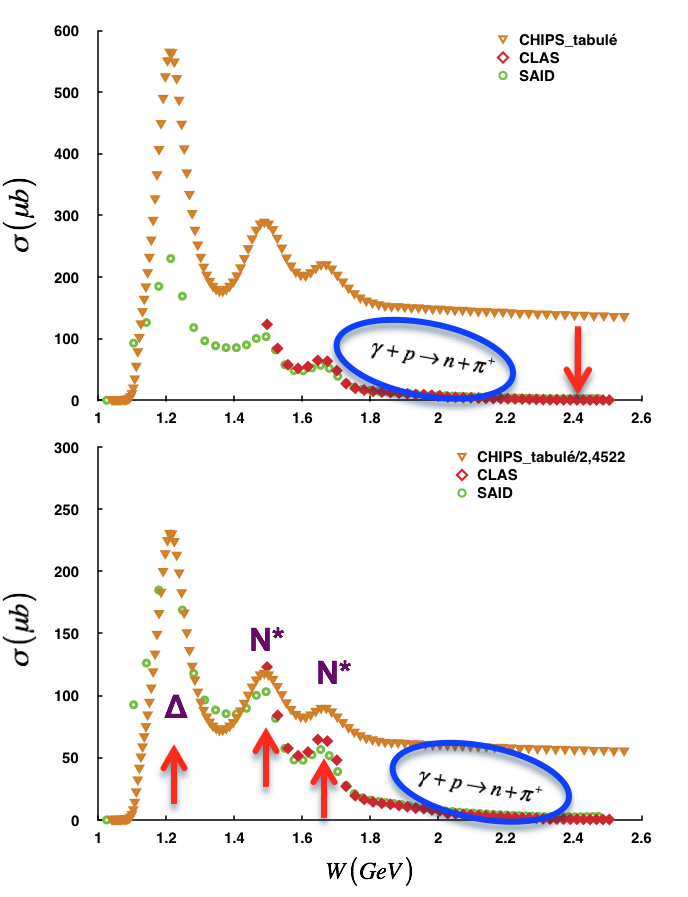 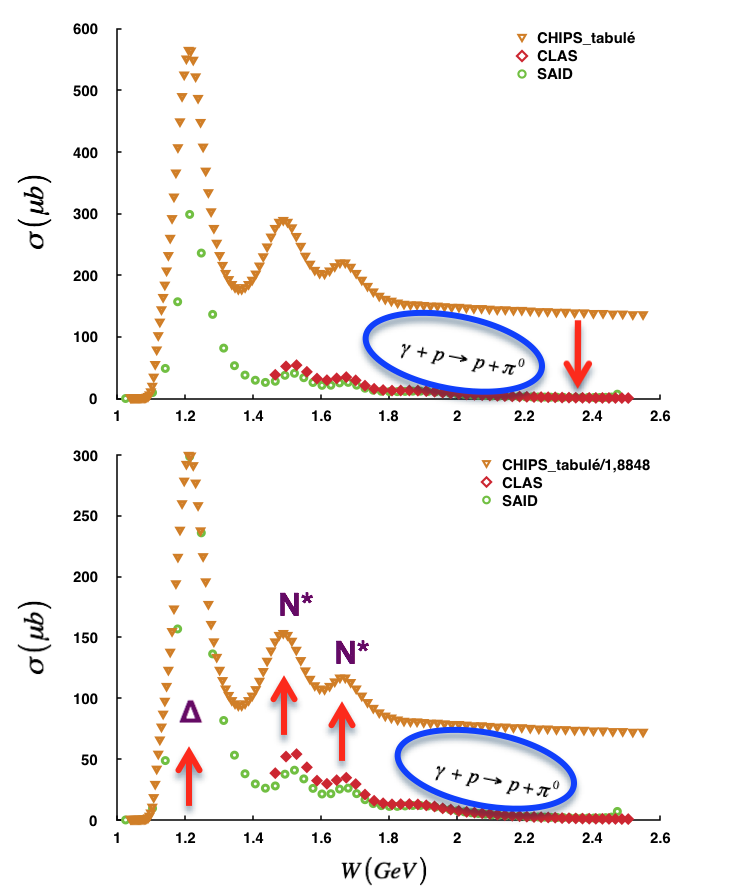 Cross-sections and ComparisonGEANT4 (CHIPS) vs CLAS/SAID
GEANT4_CHIPS
Reproduce experimental resonances(∆ resonance of CHIPS normalized to SAID)
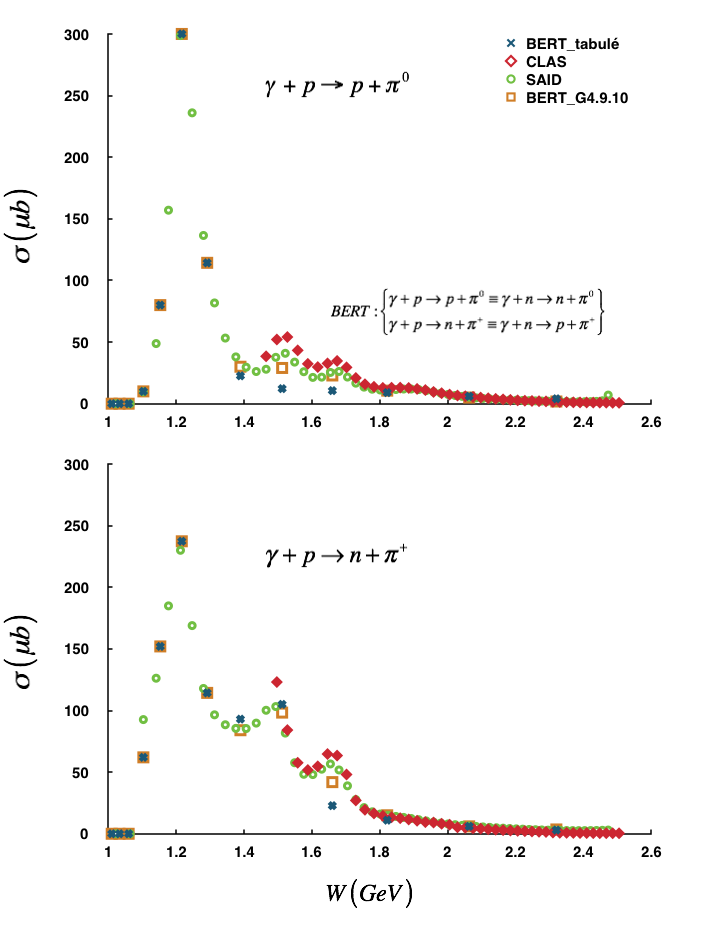 Cross-sections and ComparisonGEANT4 (BERT) vs CLAS/SAID
GEANT4_BERT
Correctly describe the ∆ resonance of SAID for the π0 and π+ channels
 Few data observed around the 1st resonance while the 2nd and the 3rd resonances are missing
Revised in version 10: Slightly improved but more needed
ResultsTotal cross-sections
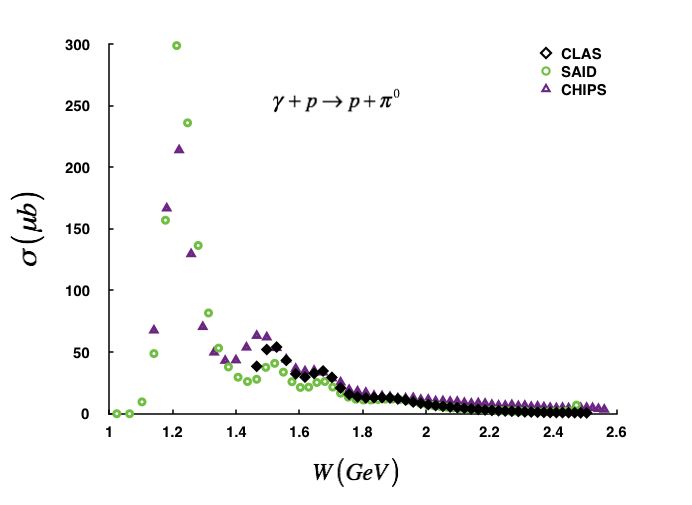 CHIPS_pπ0
Resonances reasonably reproduced
Cross-sections underestimated around the ∆ resonance but quasi-superimpose CLAS data 
Slight shift of the second peak noticed: contribution of very close multiple resonances such as N*(1440), N*(1520), N*(1535).
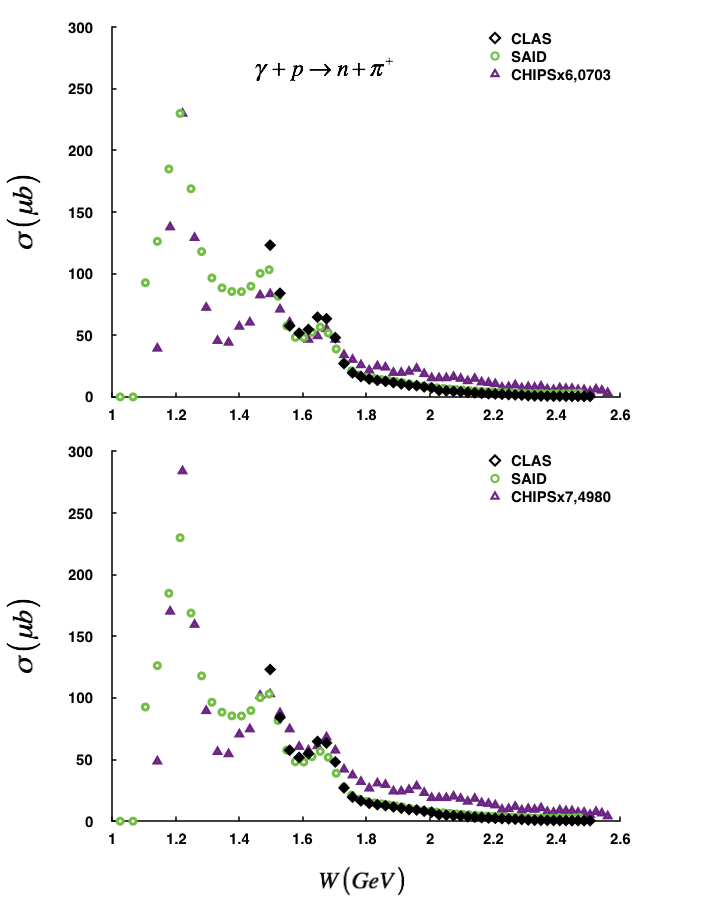 ResultsTotal cross-sections
CHIPS_nπ+ : 
Data normalized to the 1st and 2nd resonances of SAID to better show the correct description of the physics behind the experimental data by the model
The gap observed around the 2nd resonance is absent here
ResultsBW fits
Relativistic BW fits of π0 cross-sections from CLAS data, the phenomenological model SAID and the simulated data of CHIPS
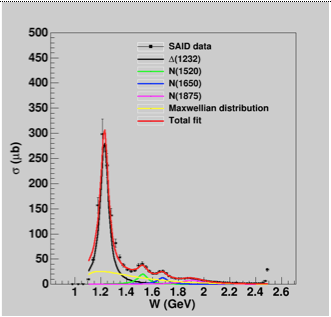 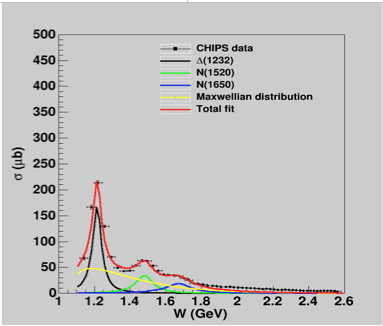 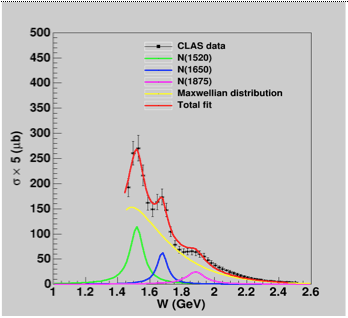 ResultsBW fits
Relativistic BW fits of π+ cross-sections from CLAS data, the phenomenological model SAID and the simulated data of CHIPS
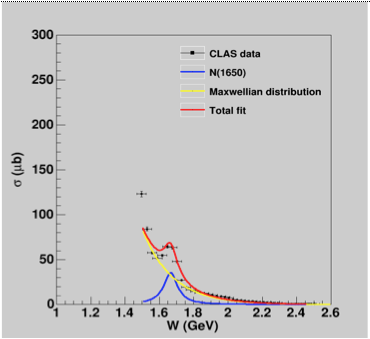 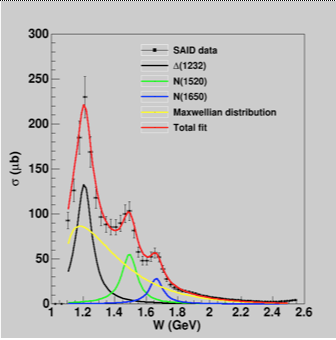 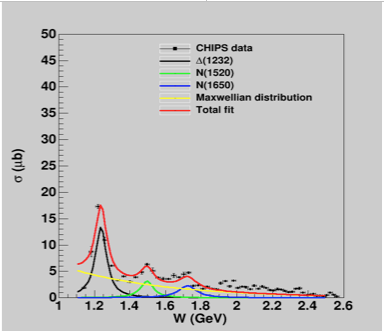 ResultsBW parameters fits comparison
ResultsBW parameters fits comparison
pπ0
SAID-CHIPS : the agreement between masses (widths) are less than 1.22% (13.51%) for ∆; 2.88% (27.17%) for the 2nd peak and 0.48% (89,36%) for the 3rd peak, respectively.

nπ+
SAID-CHIPS : the agreement the effective masses (widths) are within 2.4% (36.16%) for the (1232), 0.13% (32.18%) for the 2nd peak and 3.61% (17.65%) for the 3rd peak, respectively.
ResultsAngular distribution
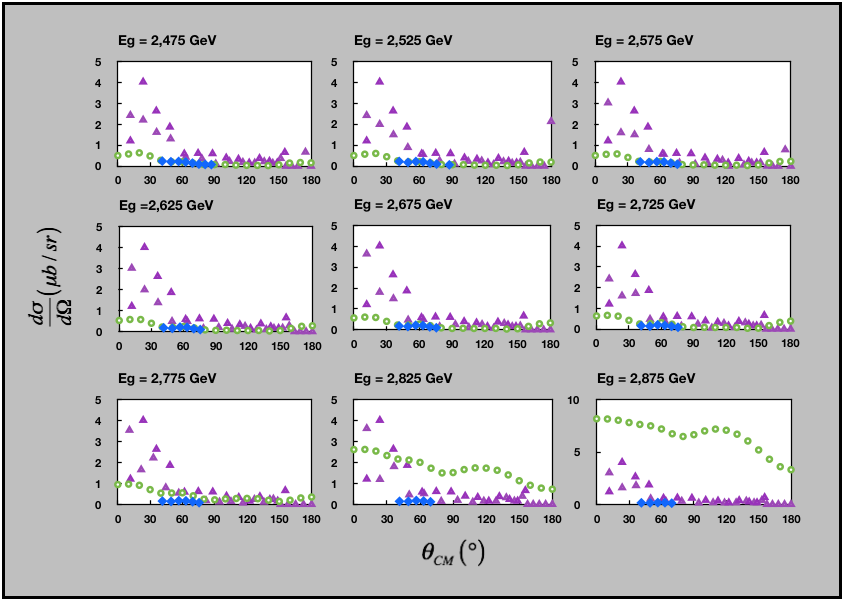 Some examples of angular distribution of γ + p → p + π0 channel
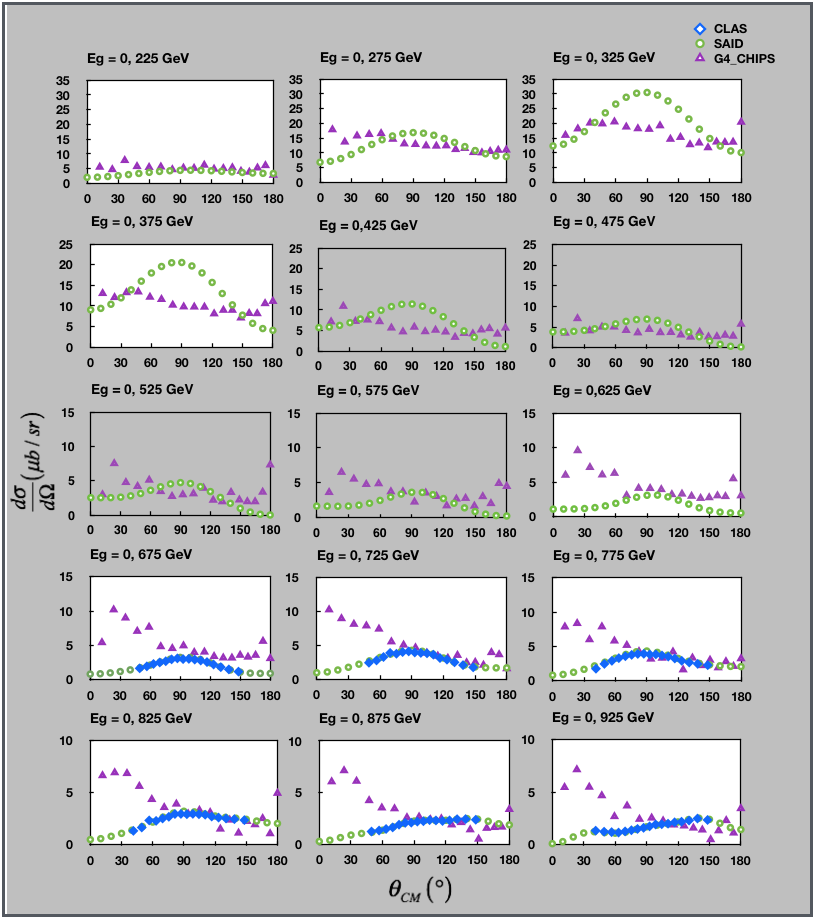 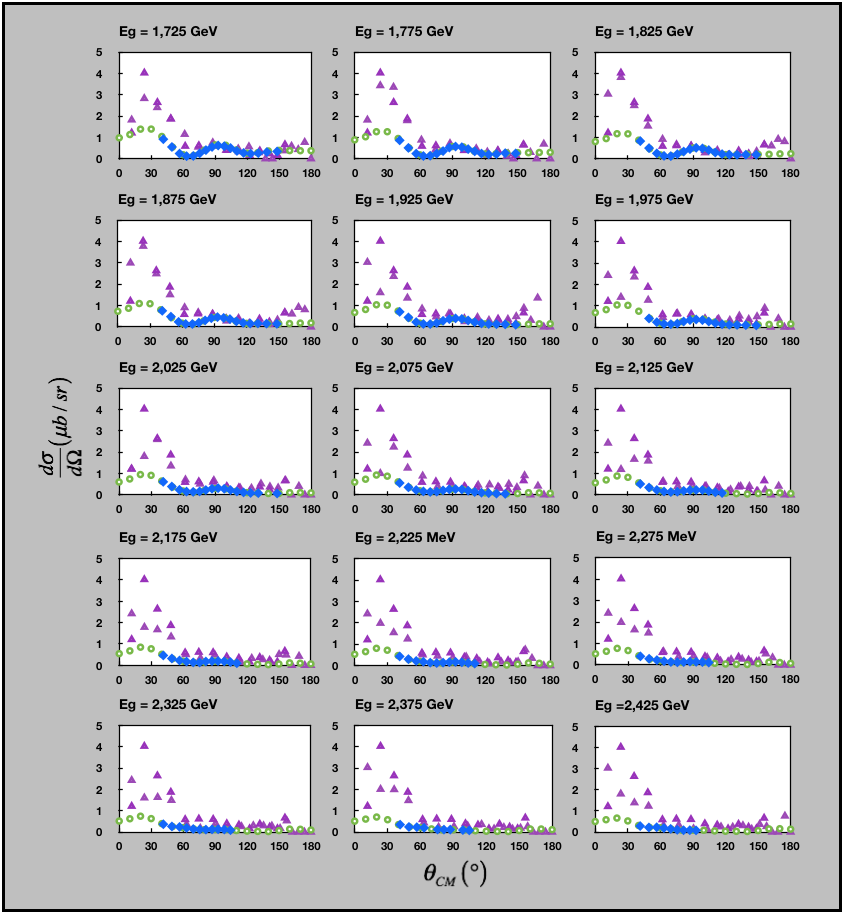 Angular distributions between CHIPS and CLAS/SAID are very different
No agreement between CLAS and SAID from 2.775 GeV
Differential cross-sections of GEANT4 integrated on all the scattering angle (0 - 180º) or according the CLAS acceptance (8 – 140º) overlap perfectly the total cross-sections data
ResultsCross-sections integrated
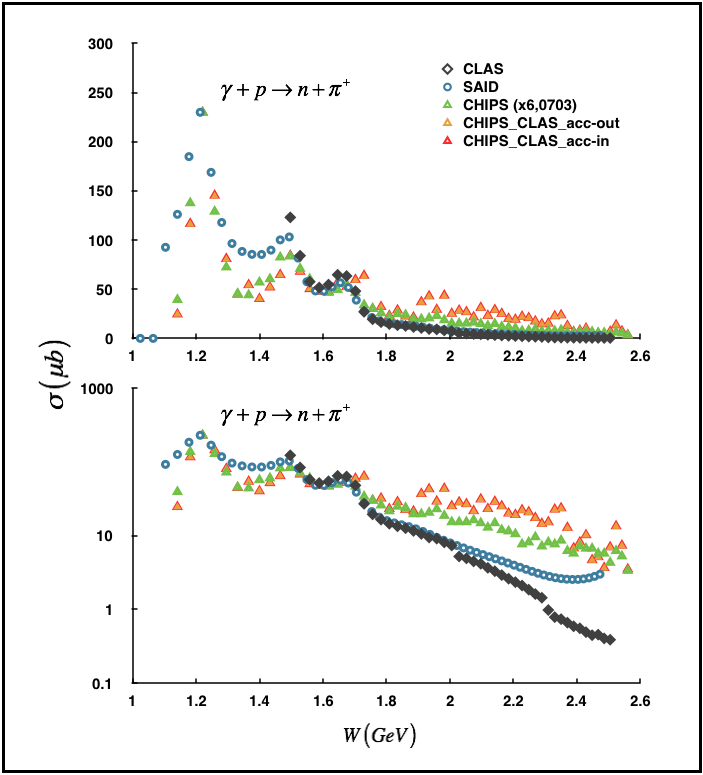 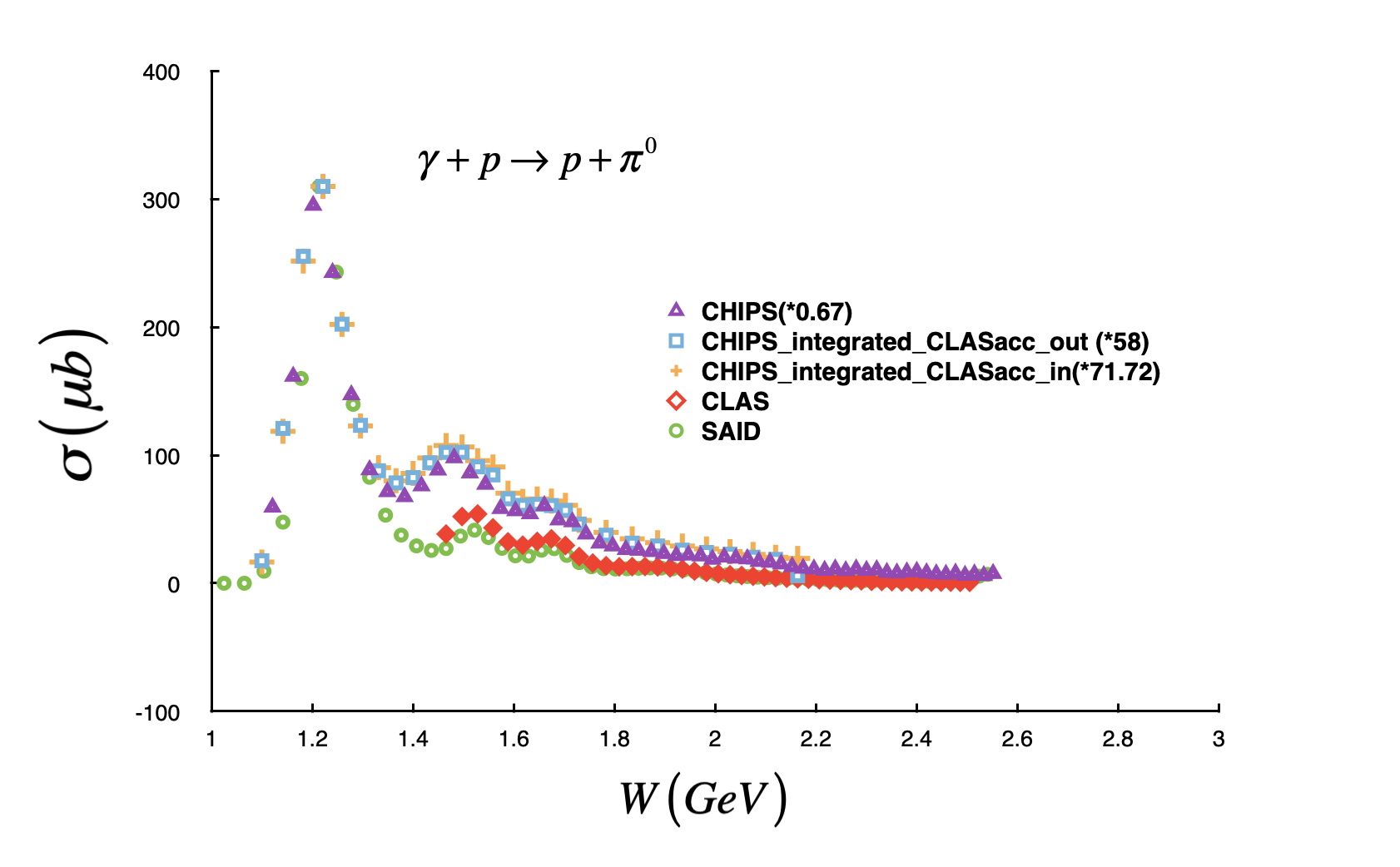 Summary
Study the validity of JLab physics in GEANT4 for the pion photo-production reactions off proton     
CHIPS (Chiral Invariant Phase Space)
BERT (BERTini Cascade).
Verification of tabulated photo-production cross-sections through the Stand-alone code.
Comparison of tabulated data with experimental data (CLAS/SAID) and PDG
Simulation of the exclusive pion production reactions via an incident photon beam, using the CHIPS model.
Perspectives
Calculate the individual contribution of resonances under the 2nd and 3rd peak
Improved performance of CHIPS for describing differential cross sections.
Study of mesons other than the pions: eta is in progress
References
https://doi.org/10.1140/epja/s10050-021-00640-3 
https://link.springer.com/article/10.1140/epja/i2019-12732-4
E-mail: amarsokh@msu.msu.edu
Thank you so much!